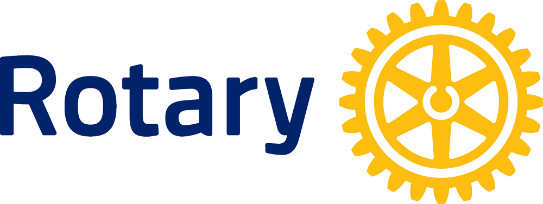 Rotary barometer
D2310 – DMK
Hva? 
Hvorfor?
Hvordan?
Når?

Sett kryss i kolonnene på neste side. Svar 1 – 3 er på den negative siden mens 4 – 6 er på den positive siden. 
Svarene leveres på møtet ………………….. eller sendes må mail til 

Takk for at du svarer!
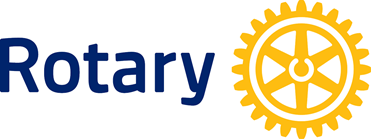 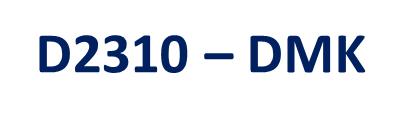 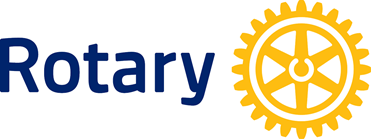 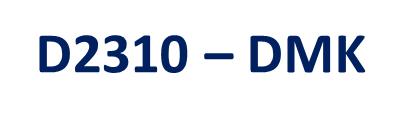